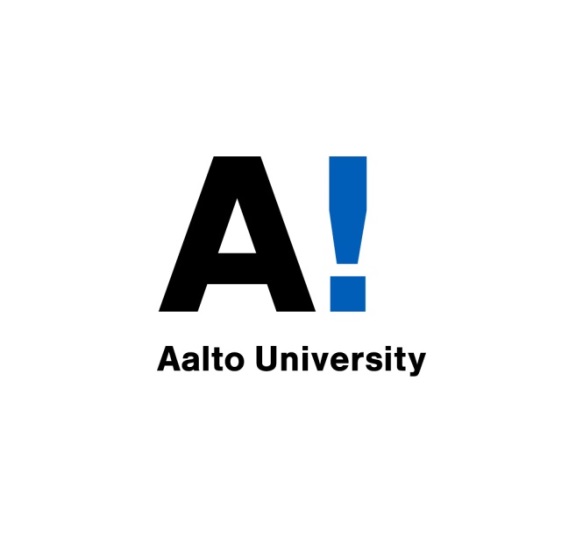 ELEC-E8413 Power Systems
LECTURES  -  12 week 	Matti Lehtonen

EXCERCISES -  12 weeks	Ilkka Jokinen


Course grading:
Exam 		-  answer 5  of 7 Questions 5 pts each = 25 pts max
		-  two of questions from exercises (slightly modified)
		- both calculations and essays
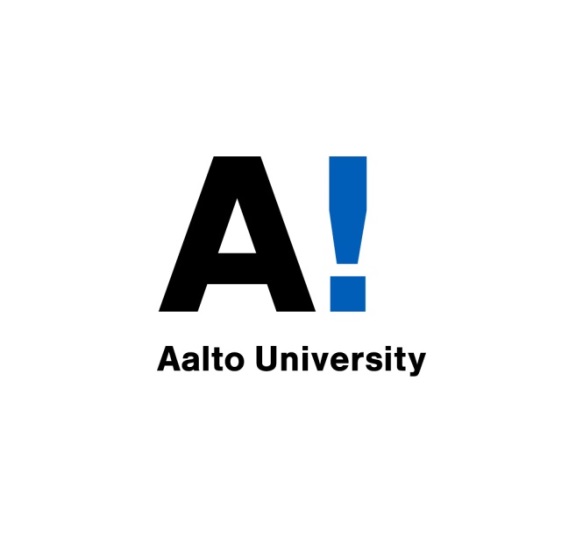 Major “Energy Systems and Markets”
Major subject (65 cr):

Common introductory part for all students  15 cr
(ELEC-E8422 An Introduction to Electric Energy) 
31E01310 Energy and Environmental Economics 
AAE-E1000 Introduction to Advanced Energy Solutions

Major common courses of 25 cr  
ELEC-E8413 Power Systems (5 cr)
ELEC-E8406 Electricity Distribution and Markets (5 cr)
EEN-E3006 Energy Markets (5 cr)
EEN-E3004 District Heating and Cooling (5 cr)
ELEC-E8423 Smart Grid IV-V (5 cr) 

Selective studies of the major 25 (30) cr

Freely Elective courses outside major  25 cr

Master´s thesis 30 cr

The course ELEC-E8422 can be replaced by ELEC-C8001–Sähköenergiatekniikka. 
If you already have ”Sähköenergiatekniikka”  or corresponding studies in your B.Sc. then just skip ELEC-E8422
Overview of compulsory courses
2.8.2023
3
Major learning outcomes:
Understand the fundamentals of energy systems
Have a holistic view which enables analyzing complex dependencies in vast energy systems
Optimize and develop energy systems, taking into account different energy forms
Understand the role of various parties in energy markets
Develop applications for energy efficiency and sustainability
Analyze and evaluate existing and future challenges in the field of energy systems
Learning objectives of compulsory courses
2.8.2023
4
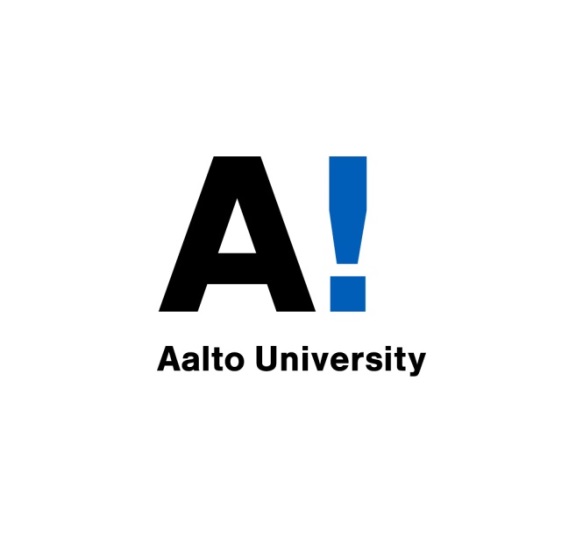 Selective courses of the major “Energy Systems and Markets”
New courses to the selective course module of the major